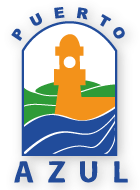 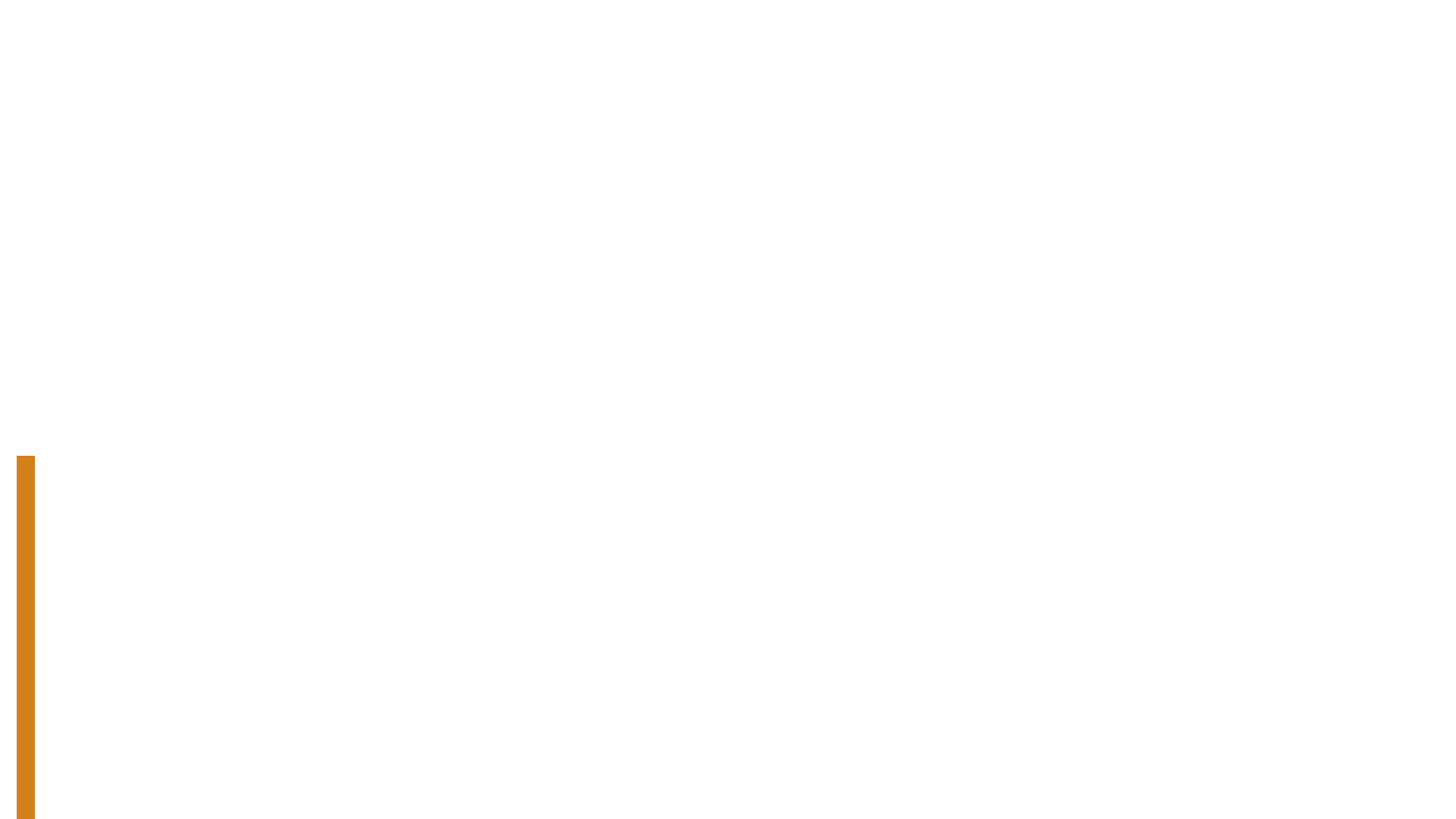 III - FORO COMUNITARIO  DE PUERTO AZUL  
Marzo  19-2022  
Guayaquil
1
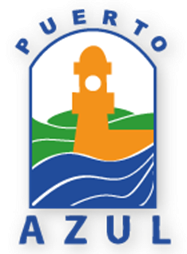 Contenidos
2
3
1
Acciones
realizadas
Acciones
programadas
Acciones en
progreso
En las áreas de administración mantenimiento y seguridad.
2
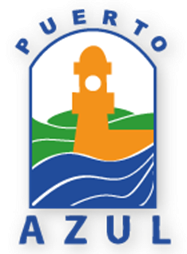 Marco legal del Foro
ARTÍCULO 61.- DEL FORO COMUNITARIO MENSUAL.- El tercer sábado de cada mes, habrá un foro con la presencia del Administrador del Comité Puerto Azul, quien informará a la comunidad acerca de las acciones que se hayan realizado, las que se estén realizando y los proyectos que se pretendiera ejecutar. En este evento, la comunidad podrá presentar al Administrador los cuestionamientos, sugerencias y demás inquietudes que estime conveniente, a fin de que puedan ser absueltas o resueltas en el mismo acto. Aquello que no pudiera ser resuelto por el Administrador, por falta de competencia para hacerlo, será trasladado por éste para el respectivo conocimiento y resolución del Presidente y, si fuera del caso, del Directorio o de la Asamblea General. En el siguiente Foro, el Administrador informará de las acciones que se hubieren tomado sobre el particular.
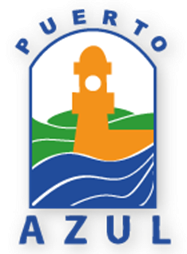 Actividades desarrolladas y concluidas
Seguridad : se retiró   la atalaya ubicada cerca del muro frontal,  para evitar  los riesgos de ingresos subrepticios
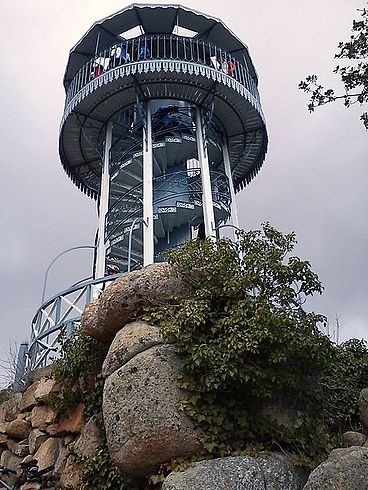 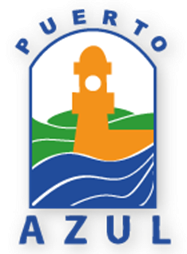 Actividades desarrolladas y concluidas
Feriado de Carnaval: 

Se fortaleció la seguridad de la urbanización a través de la contratación de guardia privada  desde el 26 de febrero      hasta marzo 2.
Se redoblaron las rondas motorizadas   y el lunes el 28 de febrero un equipo de mantenimiento retiró desechos de mascotas de parques y parterres.

Viviendas   de residentes  activos en custodia.
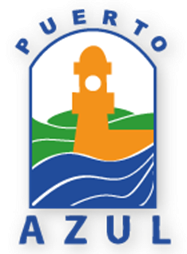 Actividades desarrolladas y concluidas
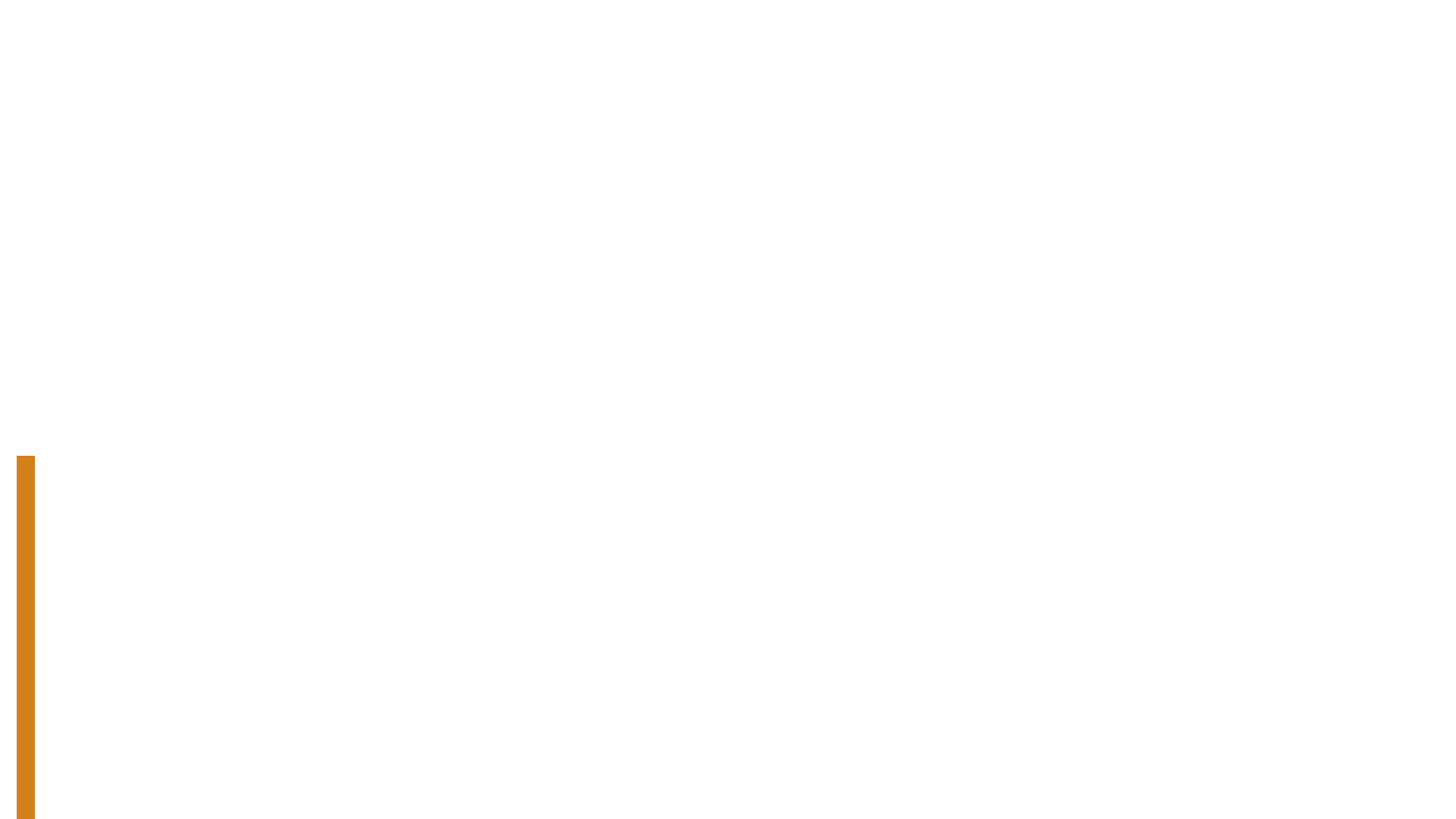 Se cumplió con el pedido de limpieza de la cancha de béisbol y se reutilizó el cascajo y ripio existente.
En el parque  La Mamina se reubicó el cascajo para reducir la posibilidad de charcos de agua que se forman con la lluvia, hasta que se intervenga este espacio con un proyecto definitivo.
6
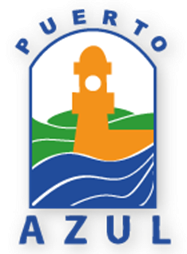 Actividades desarrolladas y concluidas
Concluyó la primera  y segunda etapa  que tuvo como resultado el Mapa de Procesos y el inventario de procesos, este producto se obtuvo en 16 horas de entrevistas virtuales, posteriormente procesadas por la organización responsable.
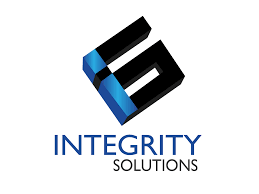 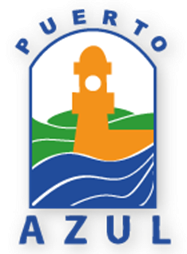 Actividades desarrolladas y concluidas
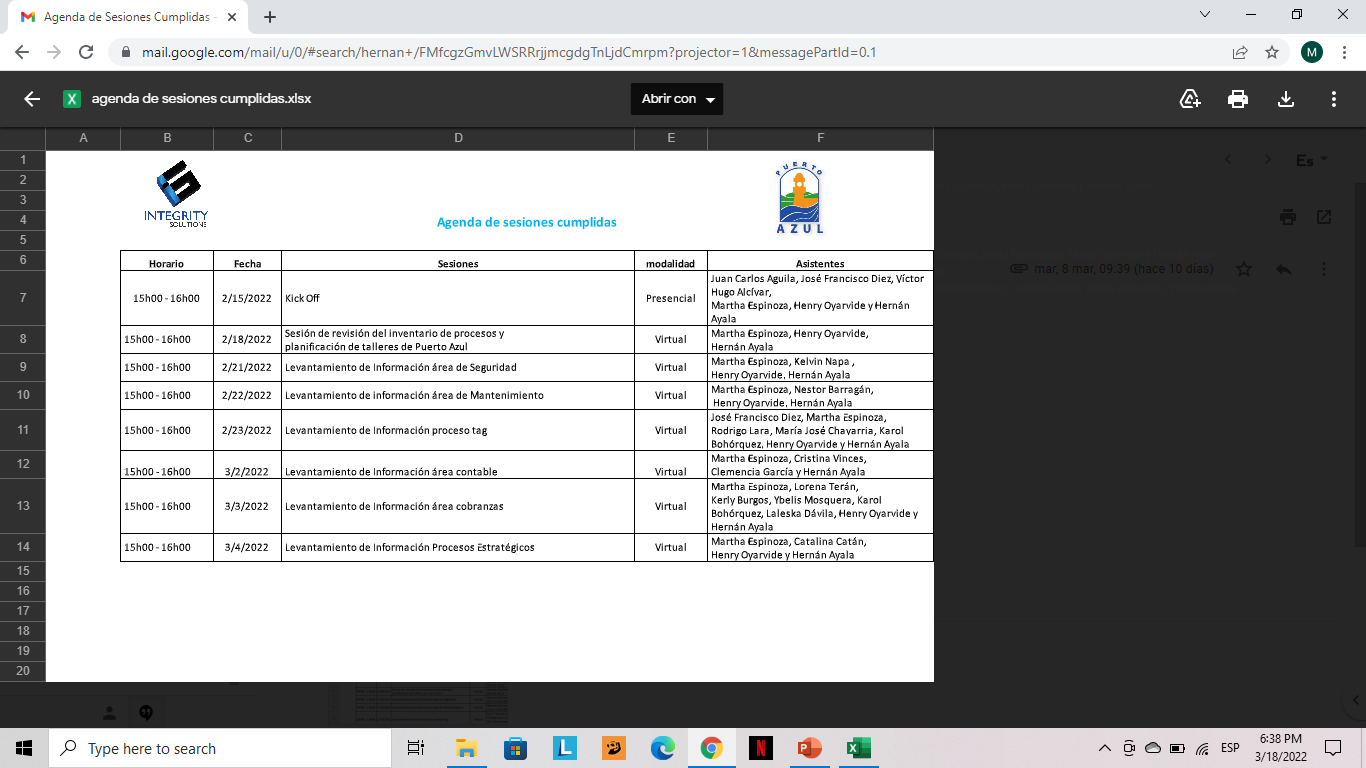 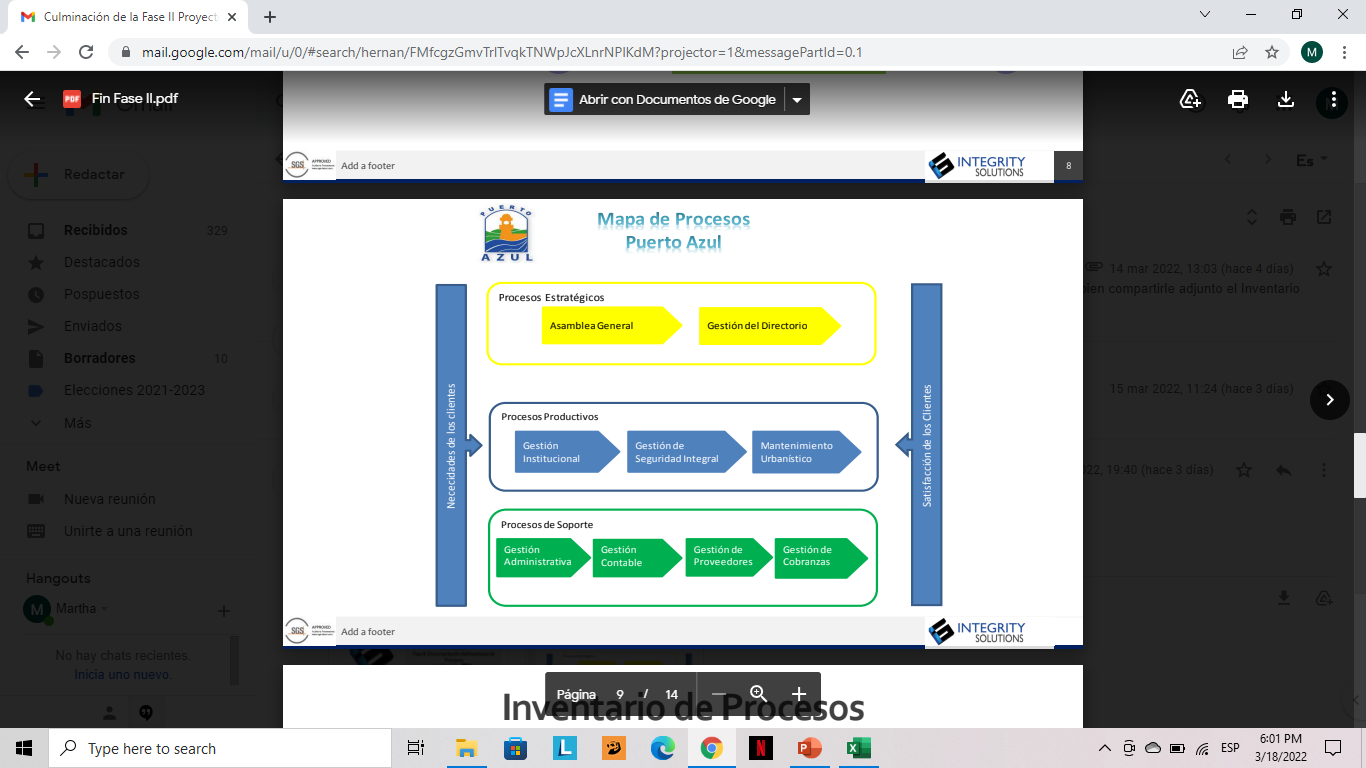 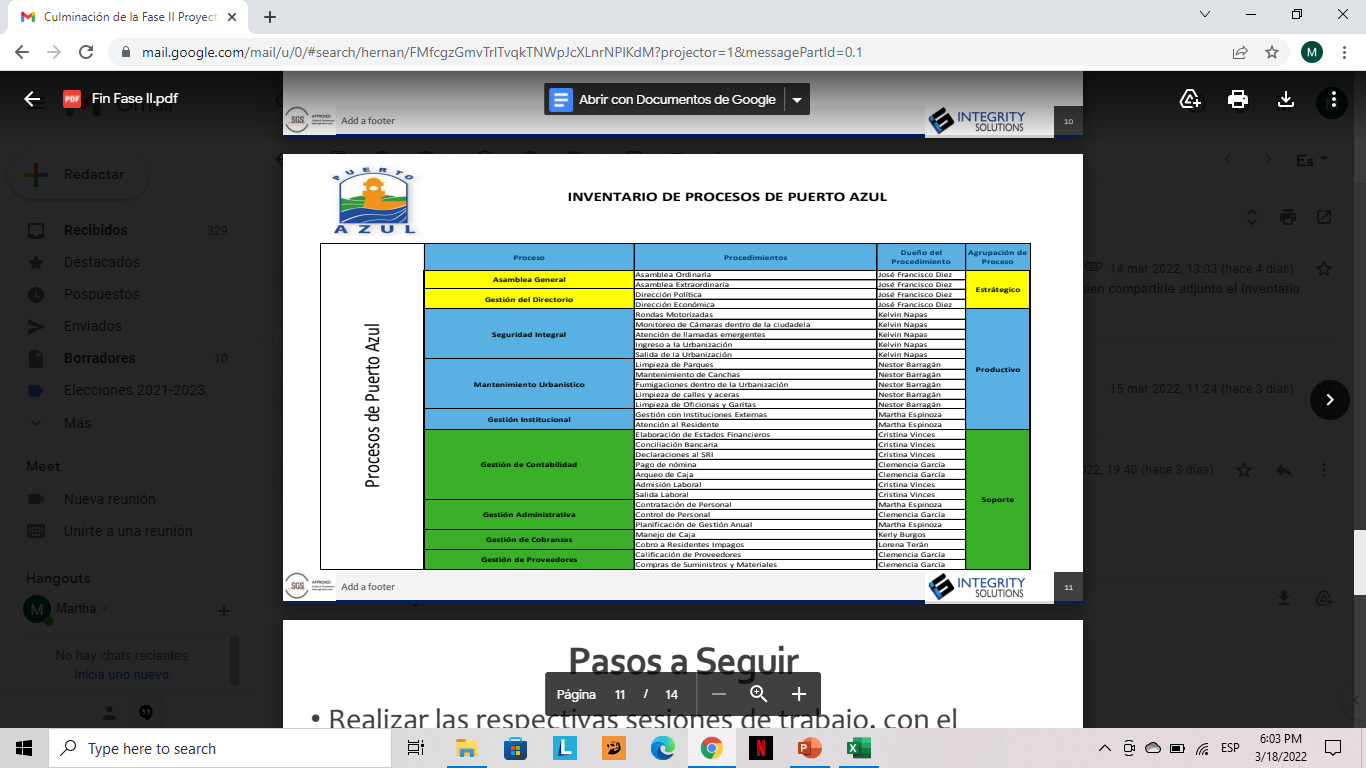 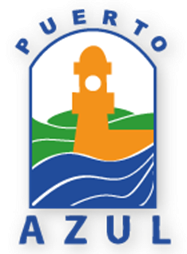 Actividades desarrolladas y concluidas
Matriculación anual de 9 motos del servicio de seguridad y mensajería.
Se cumplió con la selección del administrador de la urbanización quien reemplazará a la  actual voluntaria segunda vocal  Martha Espinoza Peña.
Para el parque América se adquirió  cortadora de césped, además de otros implementos de jardinería.
11
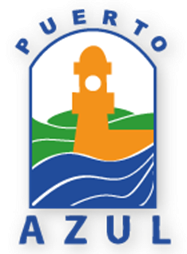 Actividades desarrolladas y concluidas
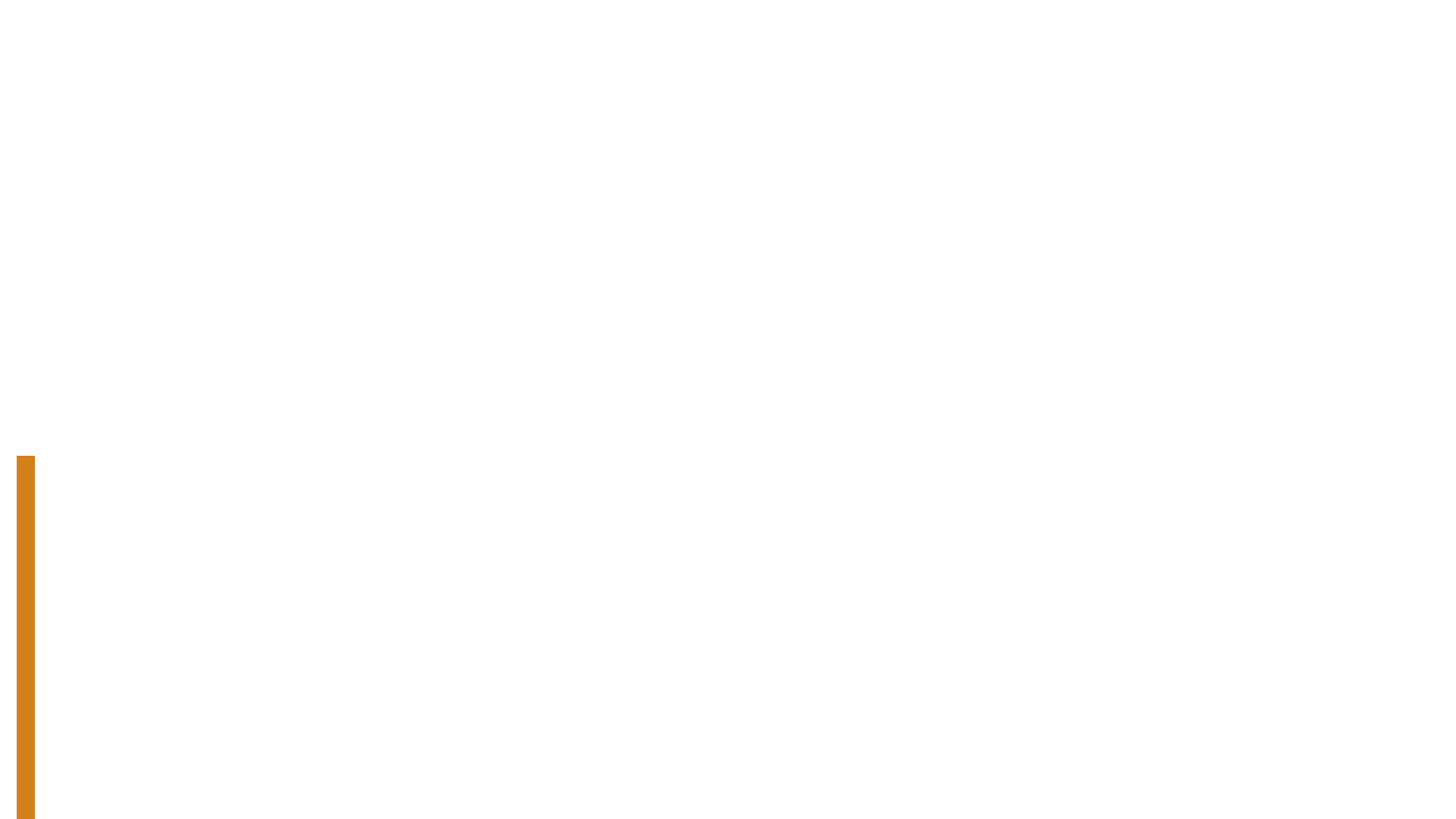 Se restableció  la iluminación del  Parque Confraternidad, esta gestión fue organizada por el Ing. Alencastro de  la comisión de Ornato,  ya que no tuvimos respuesta de los organismos responsables de este servicio
12
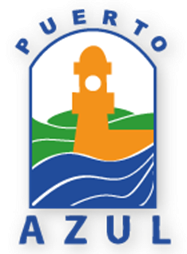 Actividades desarrolladas y concluidas
El Comité acogió la solicitud de cooperar,  con materiales y mano de obra,  en el área de jardinería de  la Iglesia María Reina. Se cambió las columnas y alambre de púas por  ixoras.
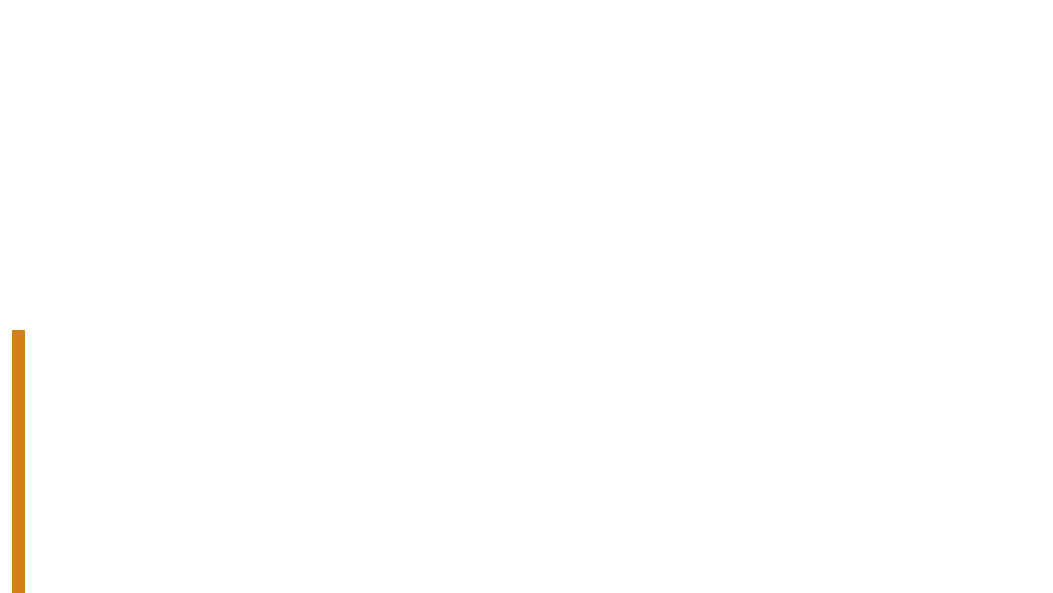 13
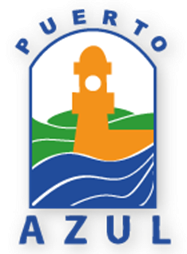 Actividades desarrolladas y concluidas
Atención a residentes
14
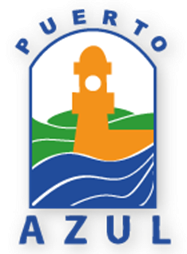 Atención a residentes por
 ejecutivas de cobranzas
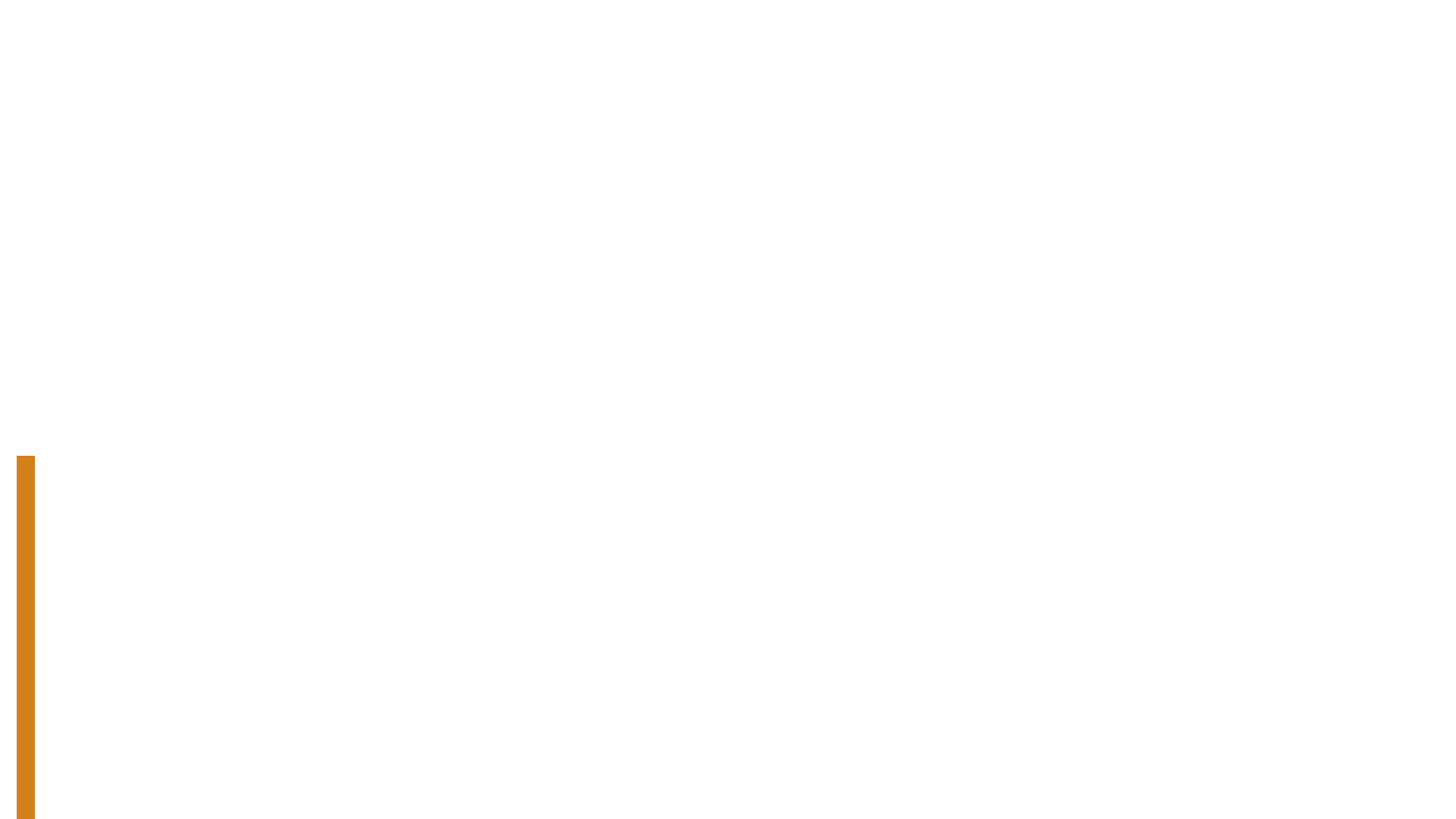 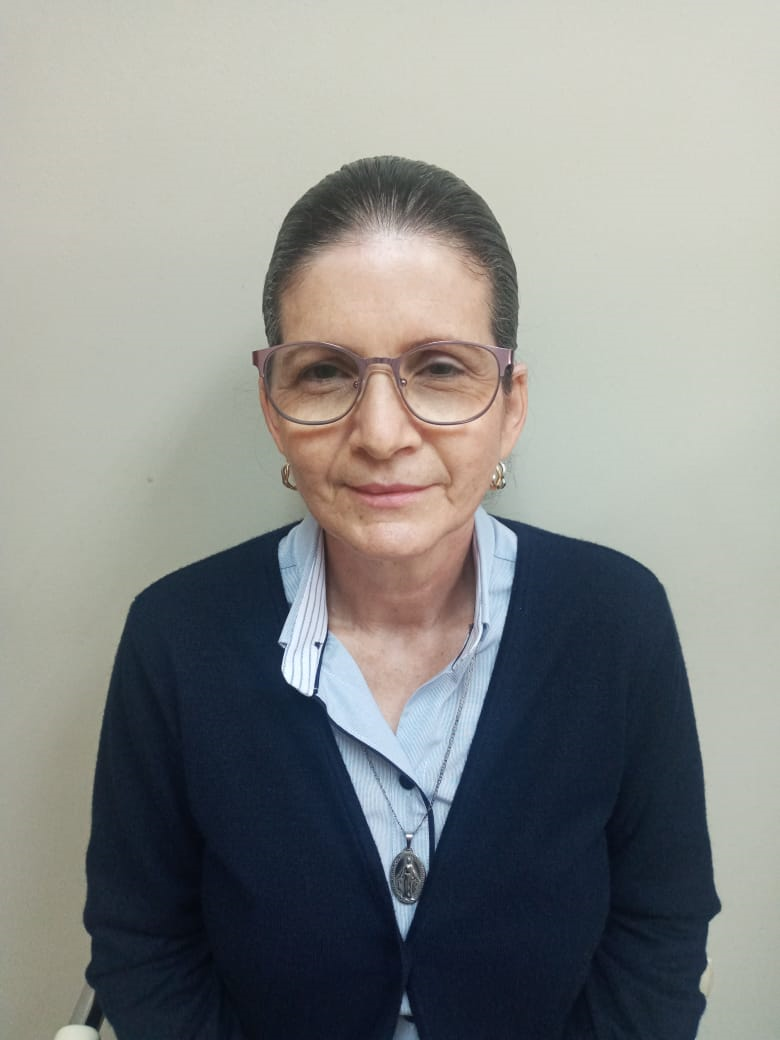 Ibelís Mosquera
15
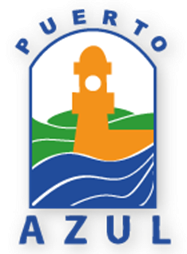 Atención a residentes por 
ejecutivas de cobranzas
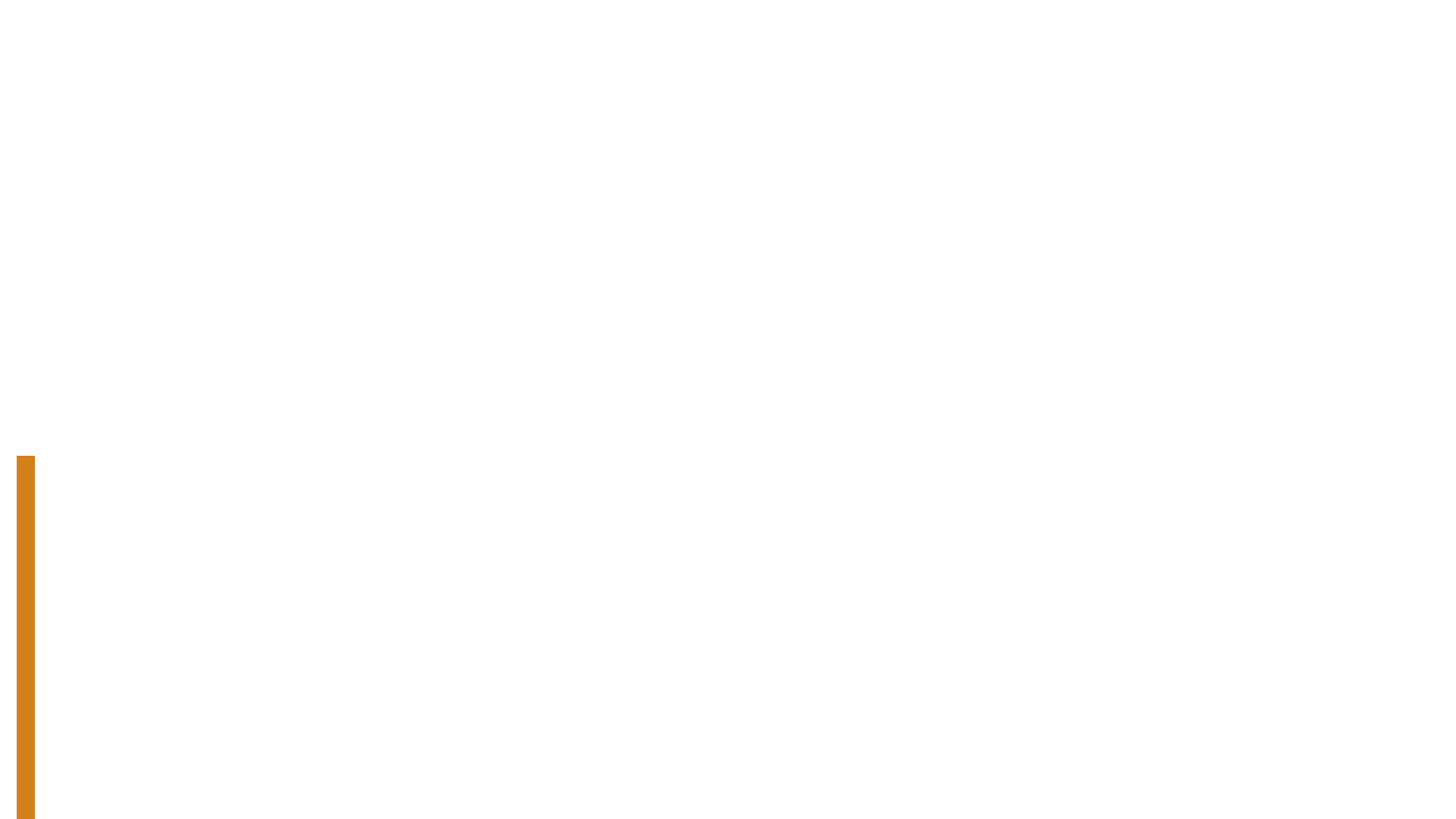 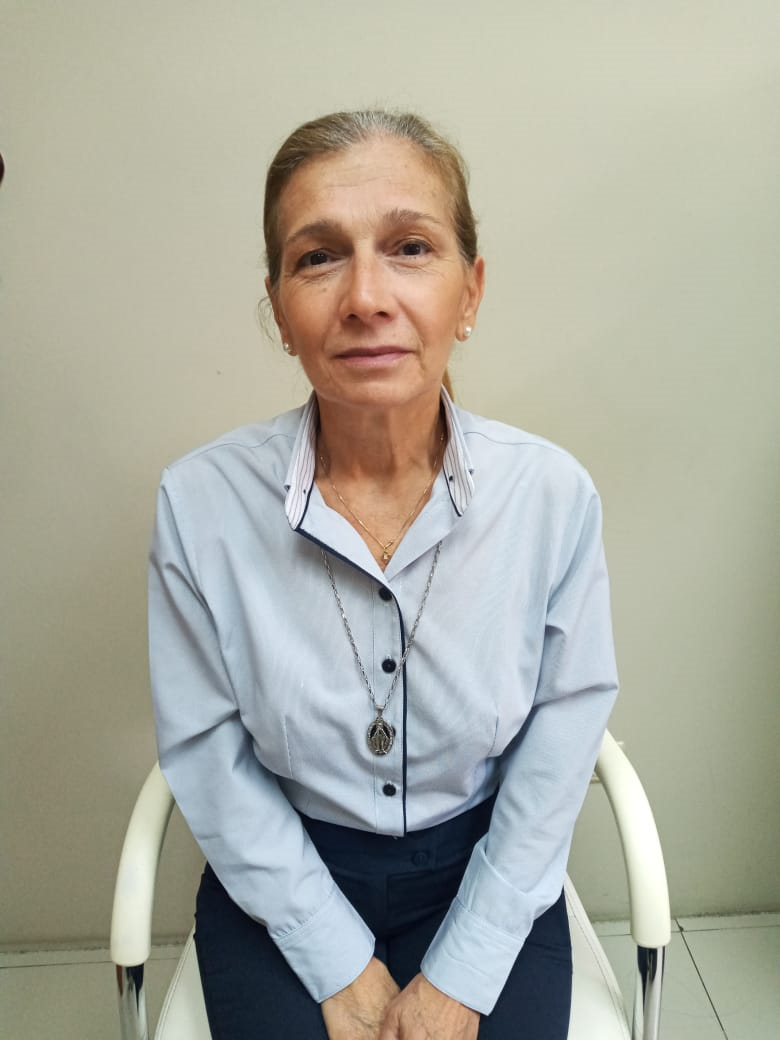 Lorena Terán
16
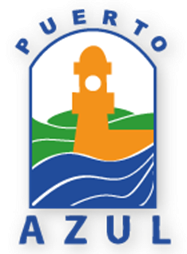 Atención a residentes por 
ejecutivas de cobranzas
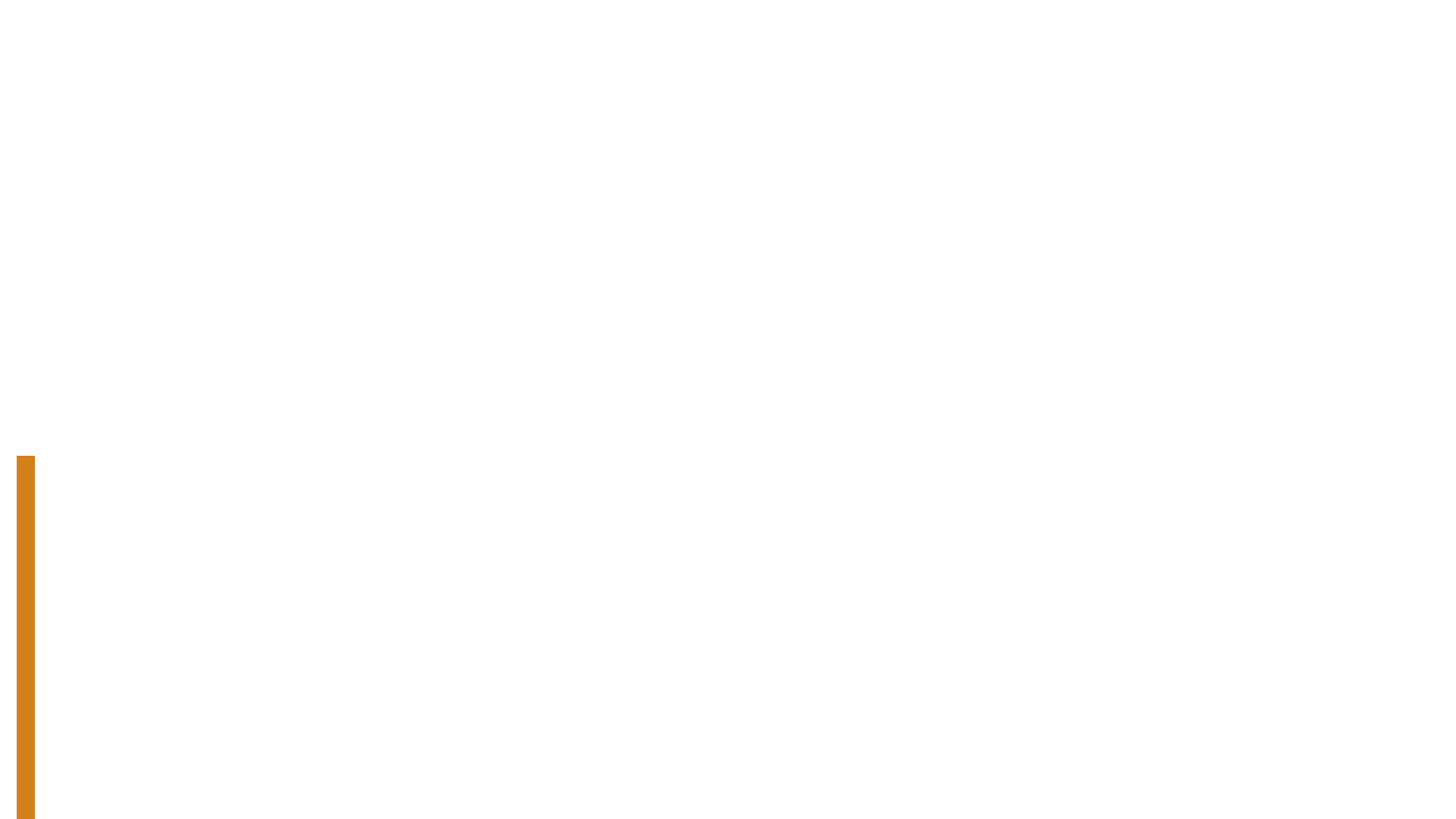 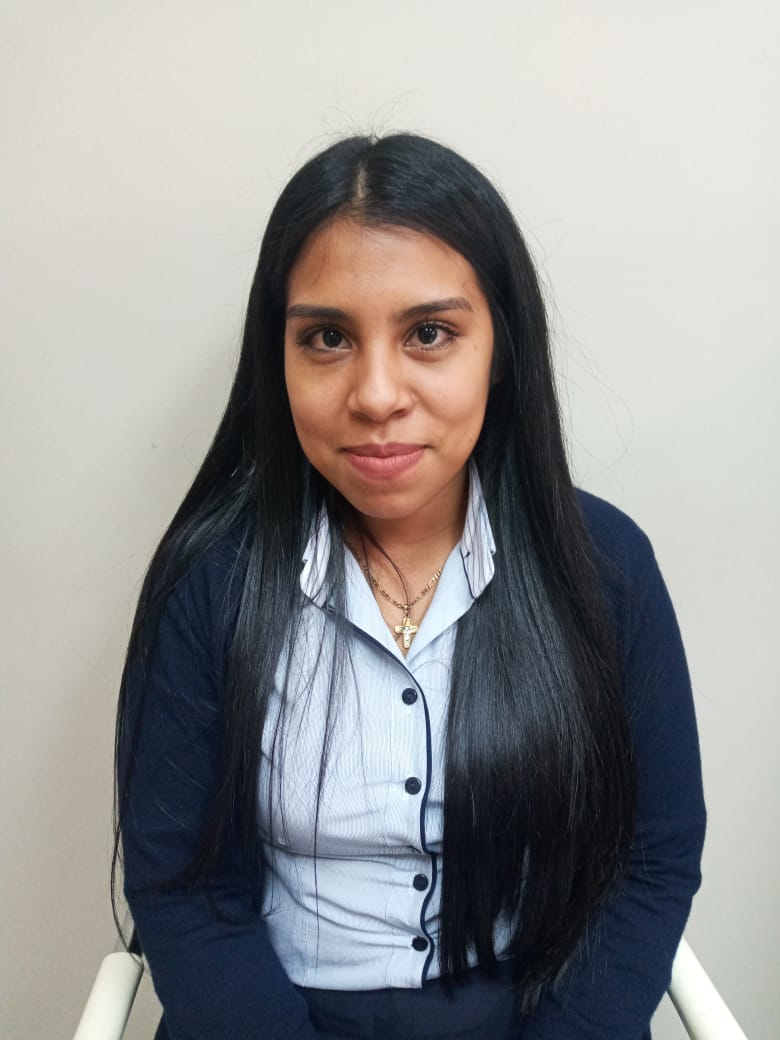 Laleska Dávila
17
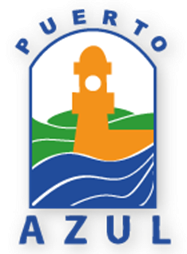 Atención a residentes  cancelación de alícuotas y  Tags
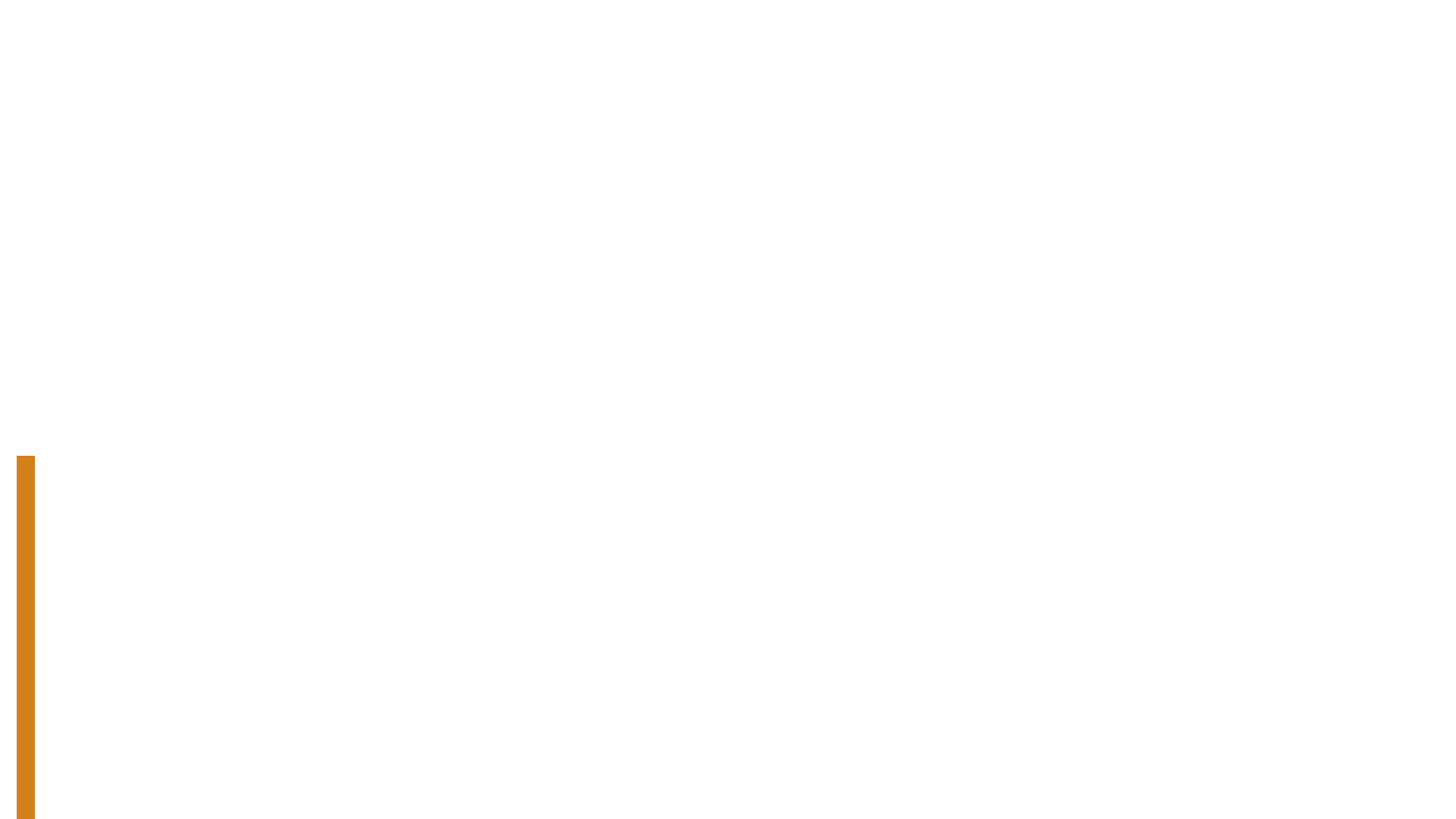 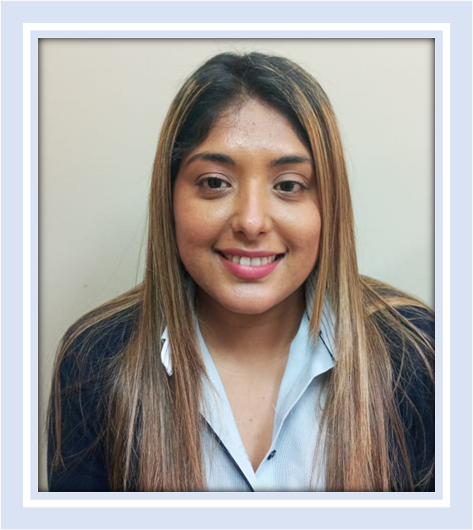 Kerly Burgos M.
18
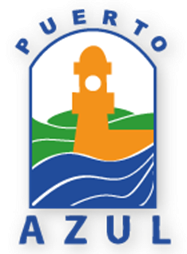 Atención a residentes en consultas varias
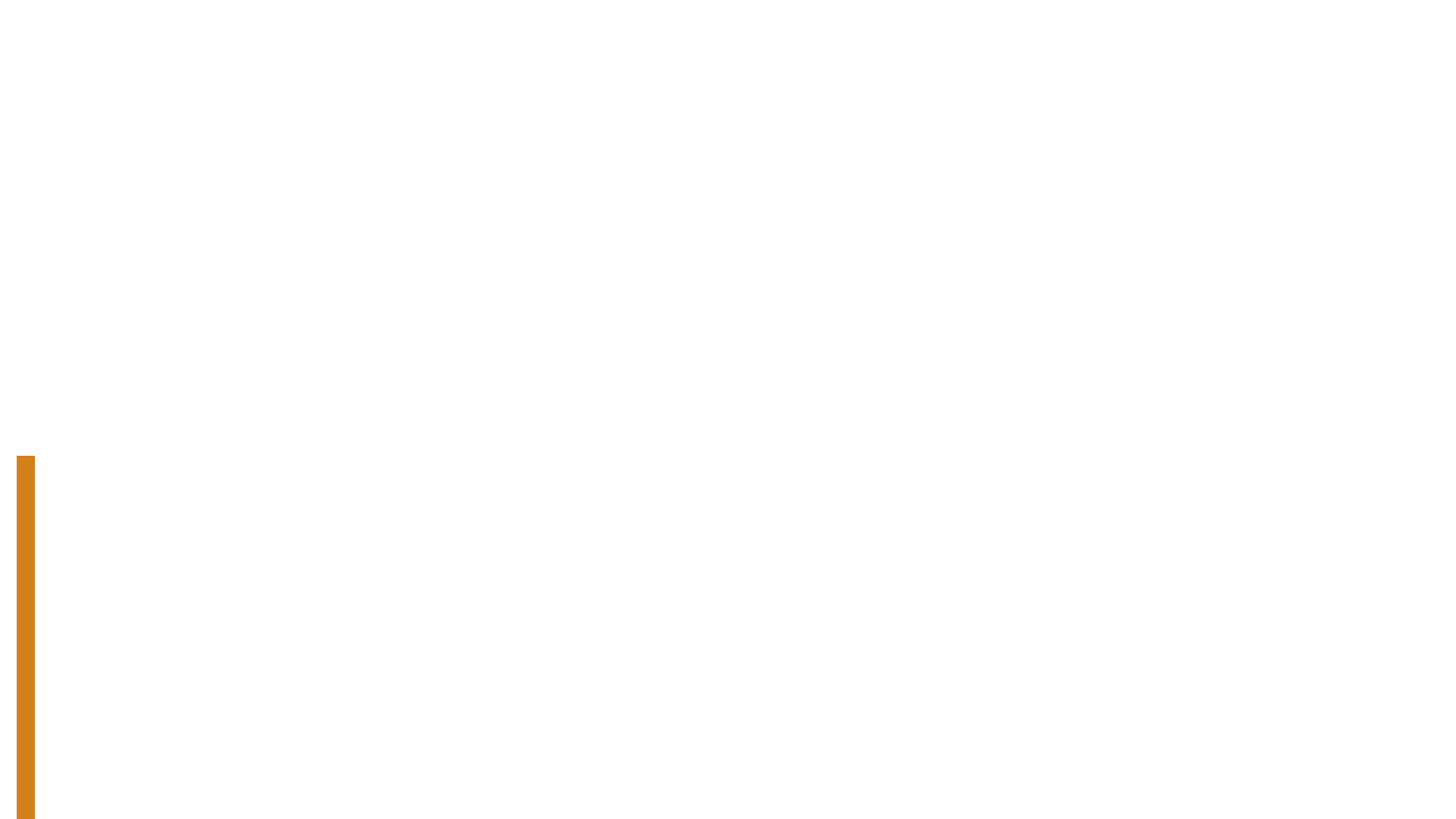 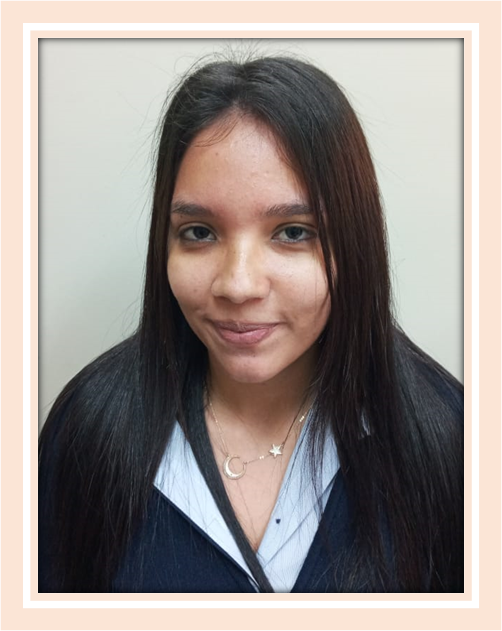 Karol Bohórquez
19
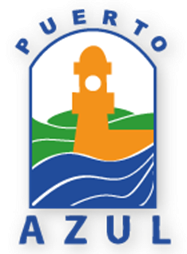 Atención a residentes para instalación de  Tags y emisión de  carnets
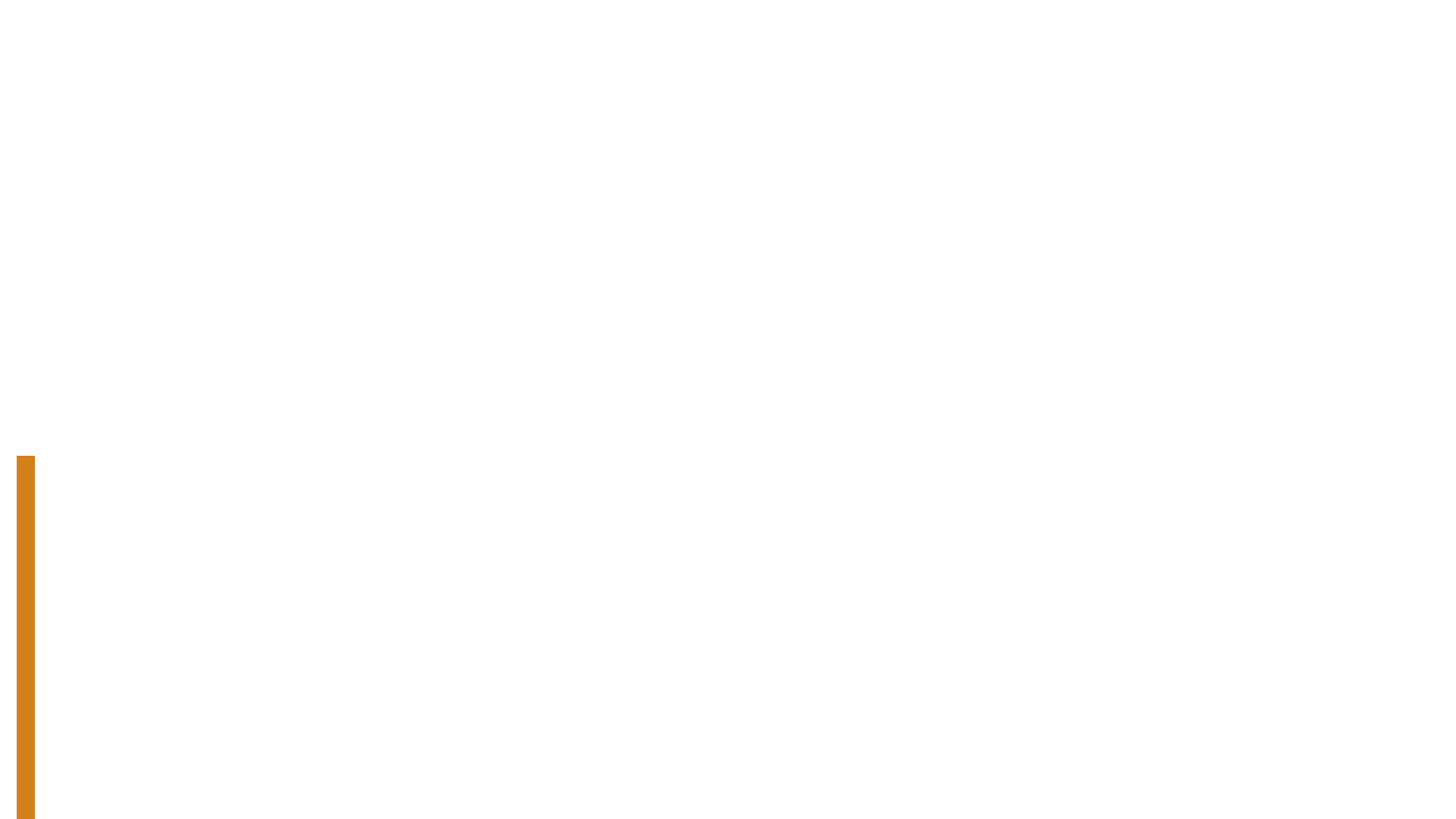 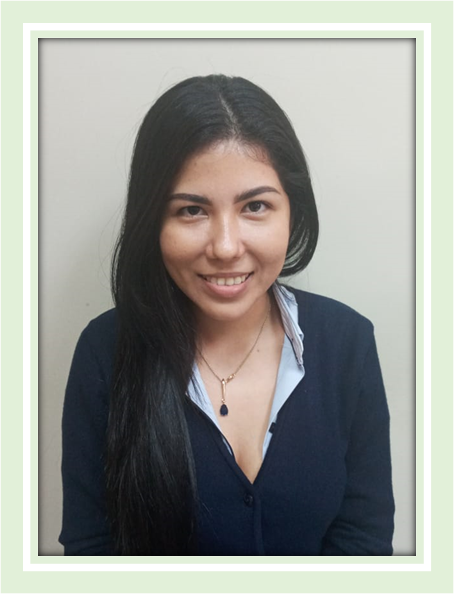 María  José Chavarría
20
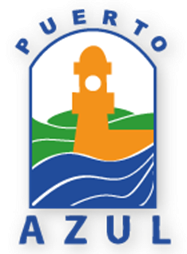 Actividades en proceso
21
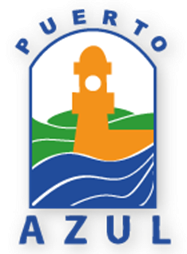 Actividades en proceso
Se ha cotizado el mantenimiento ( fijación de módulos e instalación de faltantes y pintura) de rompe velocidades.
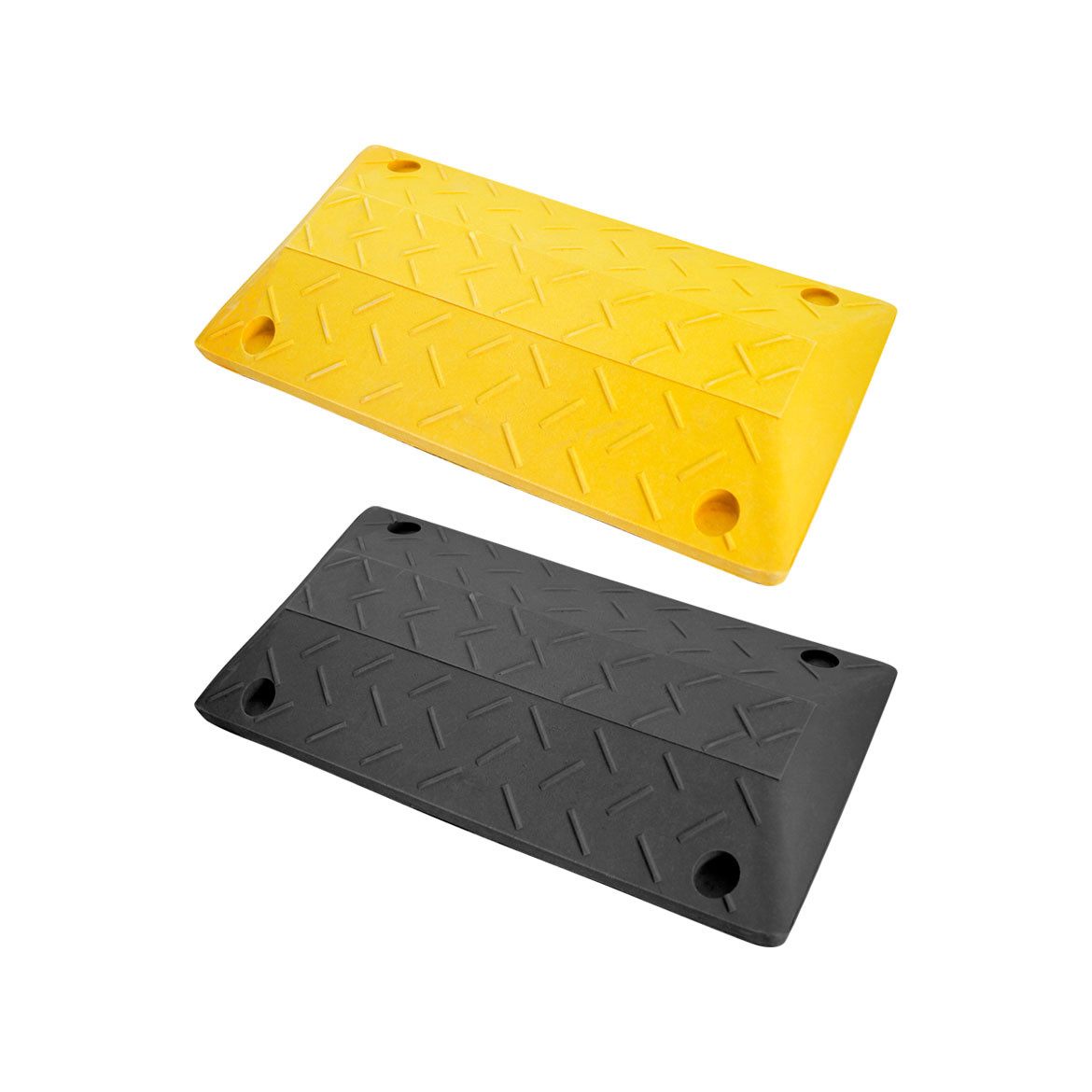 22
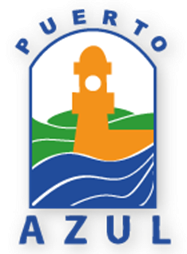 Actividades en proceso
III  Fase  de levantamiento de proceso Integrity Solutions
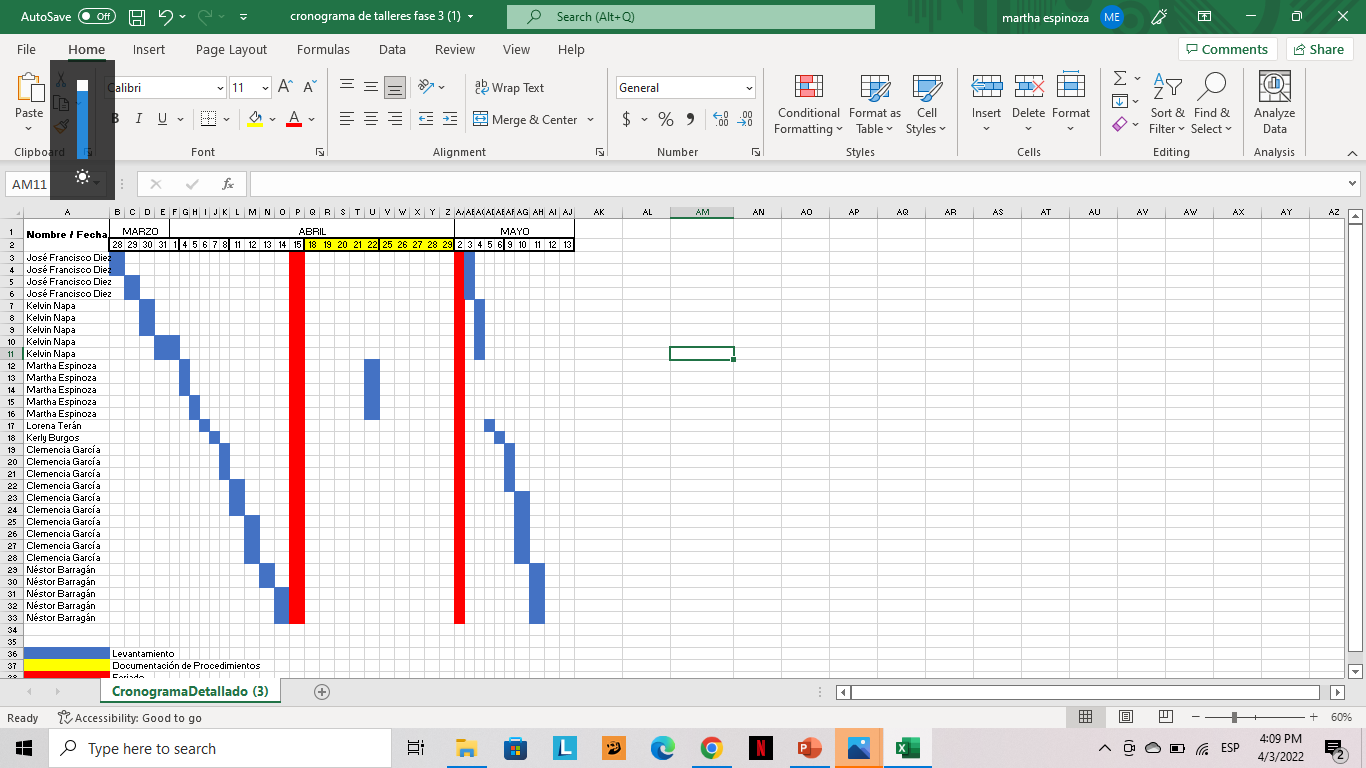 23
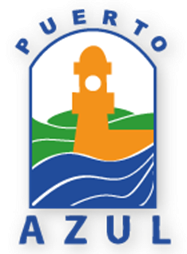 Actividades en proceso
Como medida de seguridad se cotizó  una puerta  móvil   en la bajada de lanchas del Parque Confraternidad . Se ubicarán letreros de advertencia sobre presencia de lagartos.
24
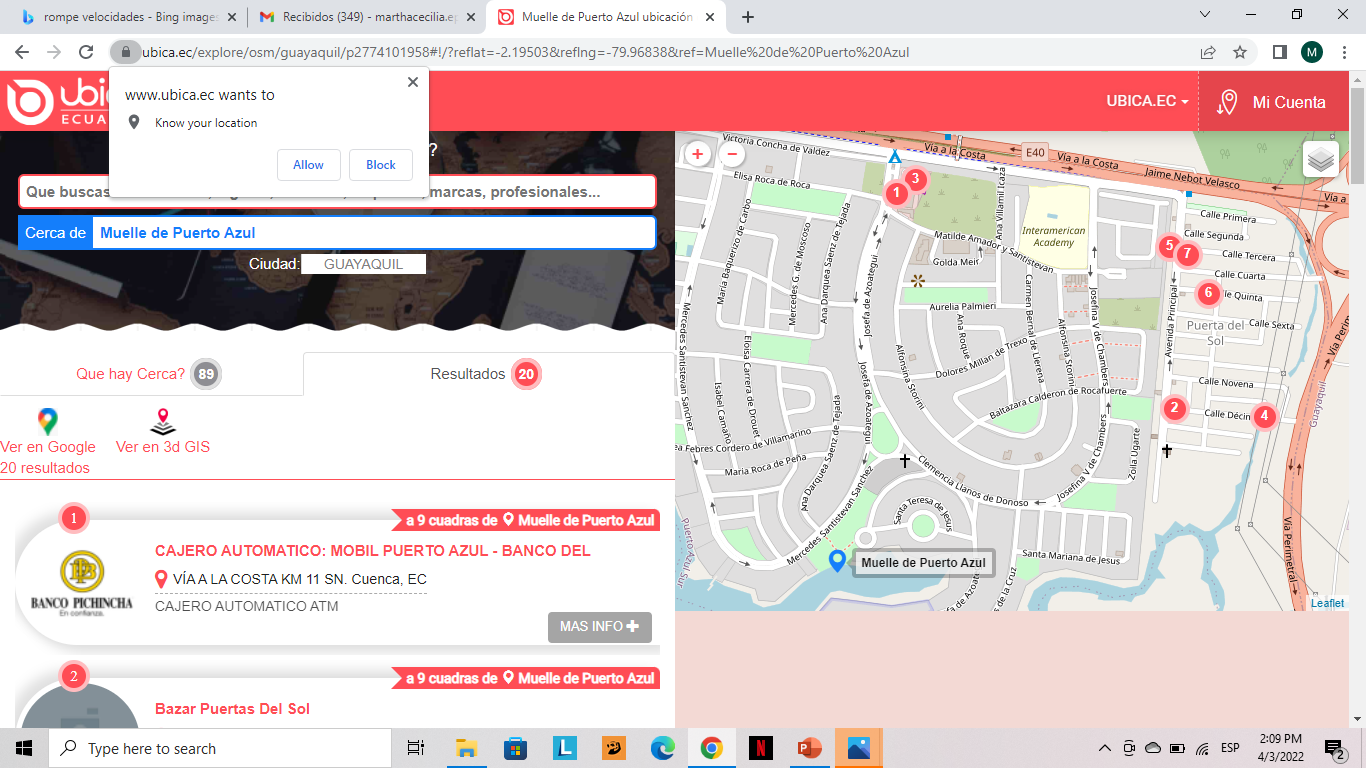 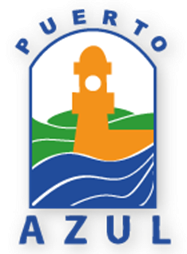 Actividades en proceso
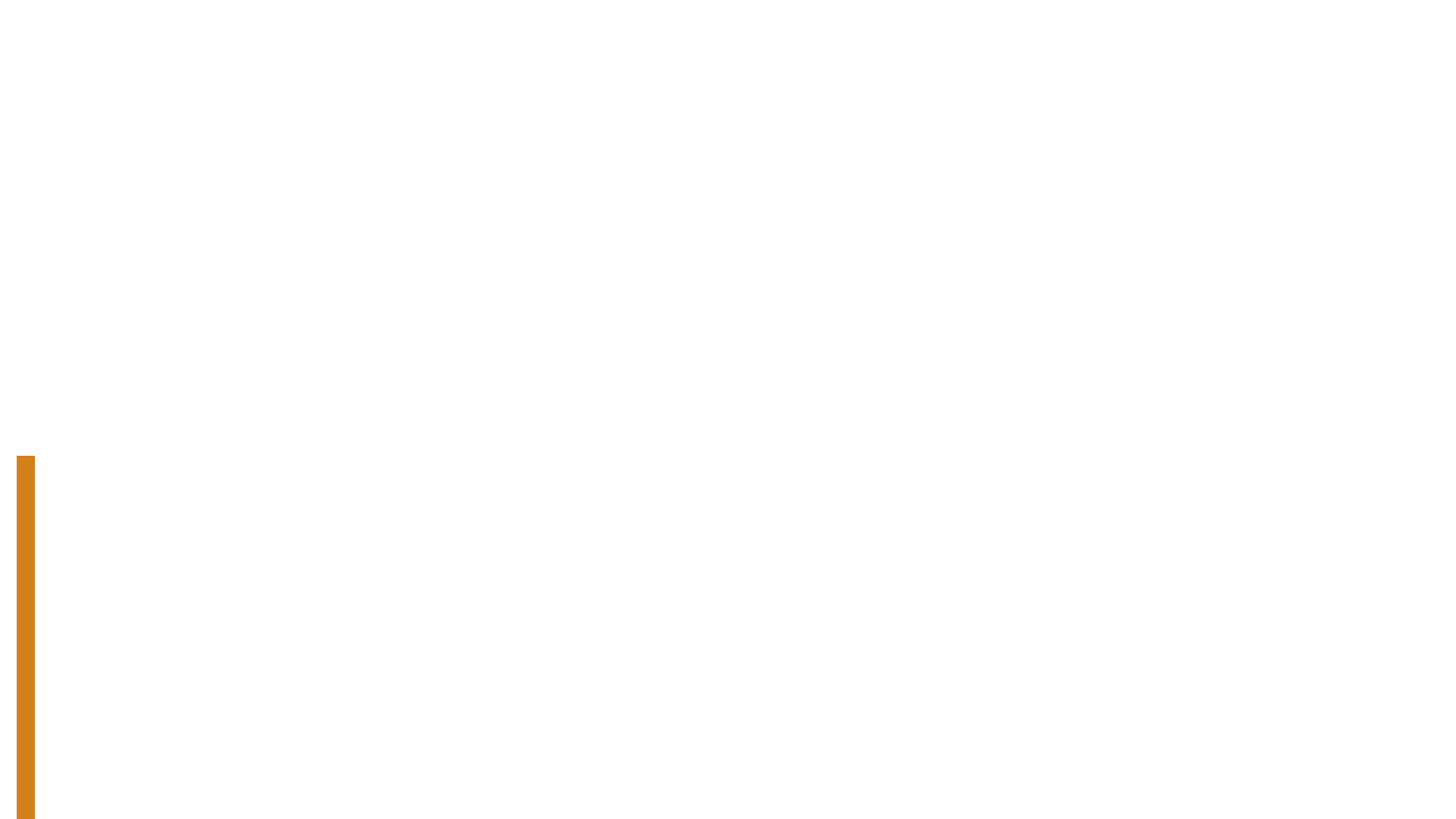 Para el  Parque la Alegría se adquirió césped, pues gracias a las fotos de un residente conocimos  de la necesidad de resembrar ese espacio.
Se ha cotizado el mantenimiento de las máquinas  de ejercicios de este parque  y para el próximo informe tendremos los resultados.
26
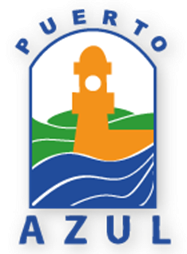 Actividades en proceso
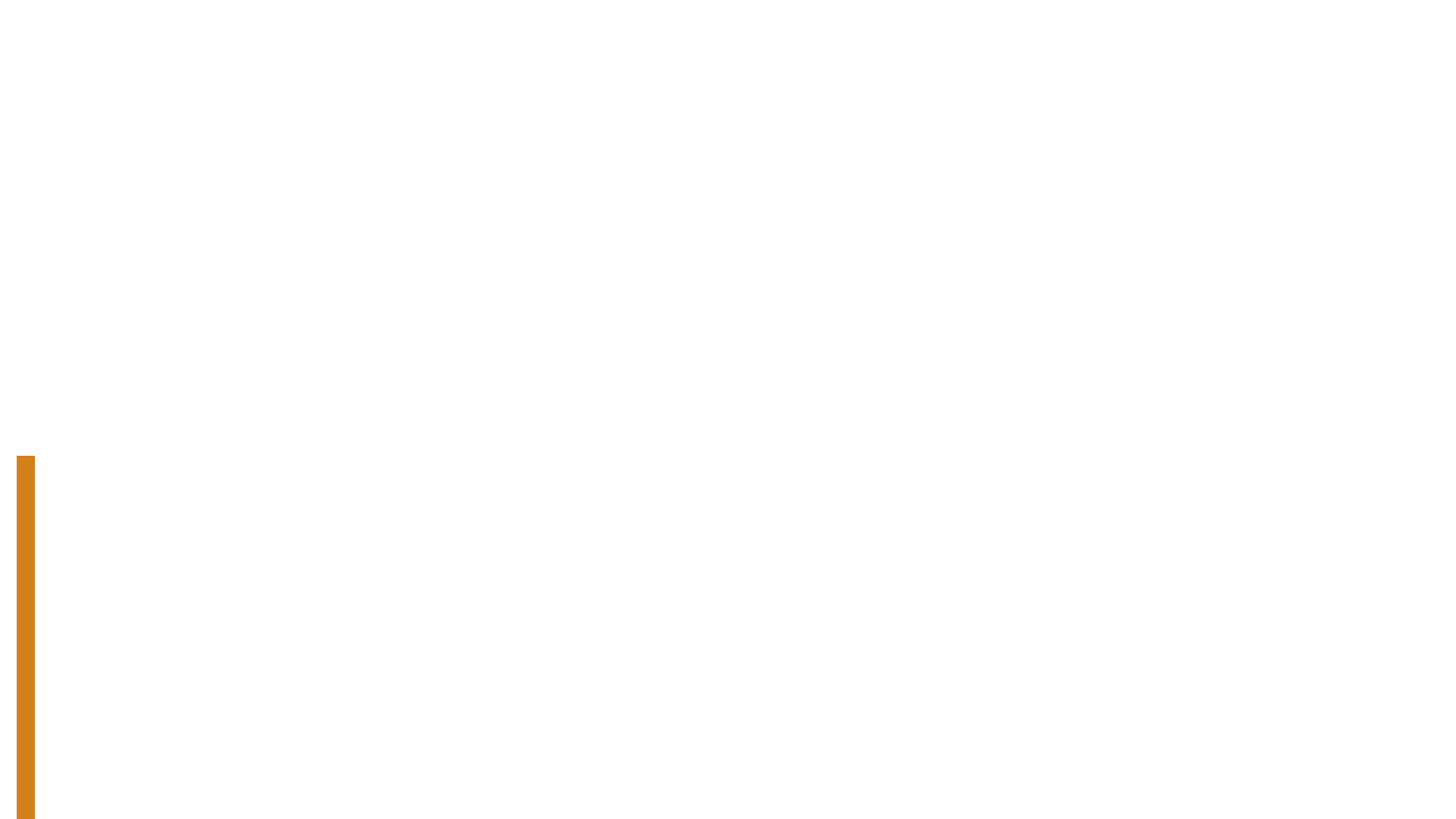 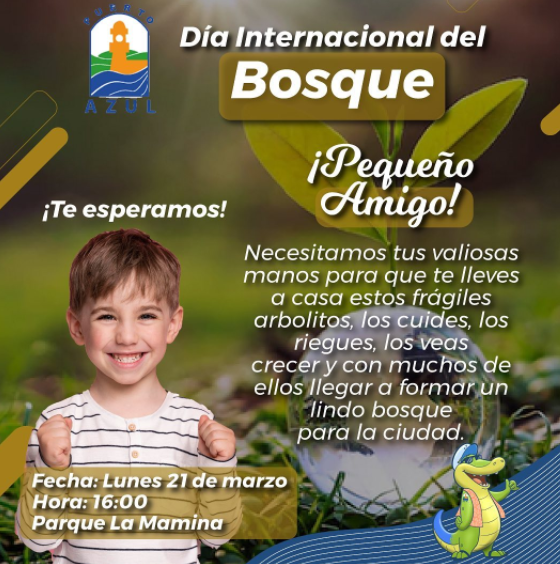 27
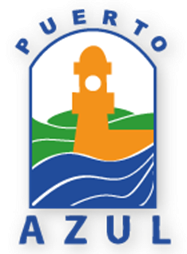 Actividades por desarrollar
Diseño   para la construcción de  baterías sanitarias en parques municipales del la urbanización.
Gestiones para la búsqueda de cooperación interinstitucional en el manejo  sustentable de los desechos  sólidos, de la urbanización.
28
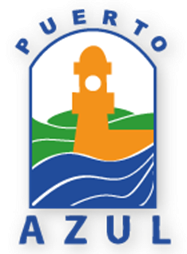 Información sobre  el desarrollo del 3er. Foro Comunitario con los residentes de Puerto Azul
Asistieron:  8  residentes
Horario de convocatoria :  10:00
Resumen  de  intervenciones:
Más guardias en cada ronda.
 Instalar más máquinas en los parques. Solicitar al Municipio.
 Seguridad y mantenimiento de baños a instalar.
Evitar perros en parques.
Campaña de cuidado de mascotas (perros)
Motos de Puerto Azul circulan con exceso de velocidad.
Recordar a los delivery el límite de velocidad.
Recordar límites de velocidad en las vías.
Flexibilidad para mudanzas en fin de semana y construcción.
Estudio de árboles que dañan acera para la remediación de este problema.
Mz. B3 problemas con luminarias, perros que ladran constantemente.
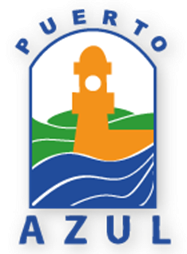 Información sobre  el desarrollo del 3er. Foro Comunitario con los residentes de Puerto Azul
Asistieron:  8  residentes
Horario de convocatoria :  10:00
Resumen  de  intervenciones:
Residentes que sacan desechos de jardinería los sábados.
Que el comité disponga la recolección de desechos de jardín los  sábados.
Que los residentes (sociedad) sea más comunicativa.
Atalaya:  fue respondido a través de Whatsapp a la Sra. Ramírez y Sr. Russo.
Tags  a personas no residentes y centros comerciales.
Usuario bloqueado en Instagram.
Pileta quemada:   en avenida principal.
Siembra de árboles sin autorización.
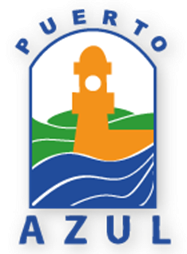 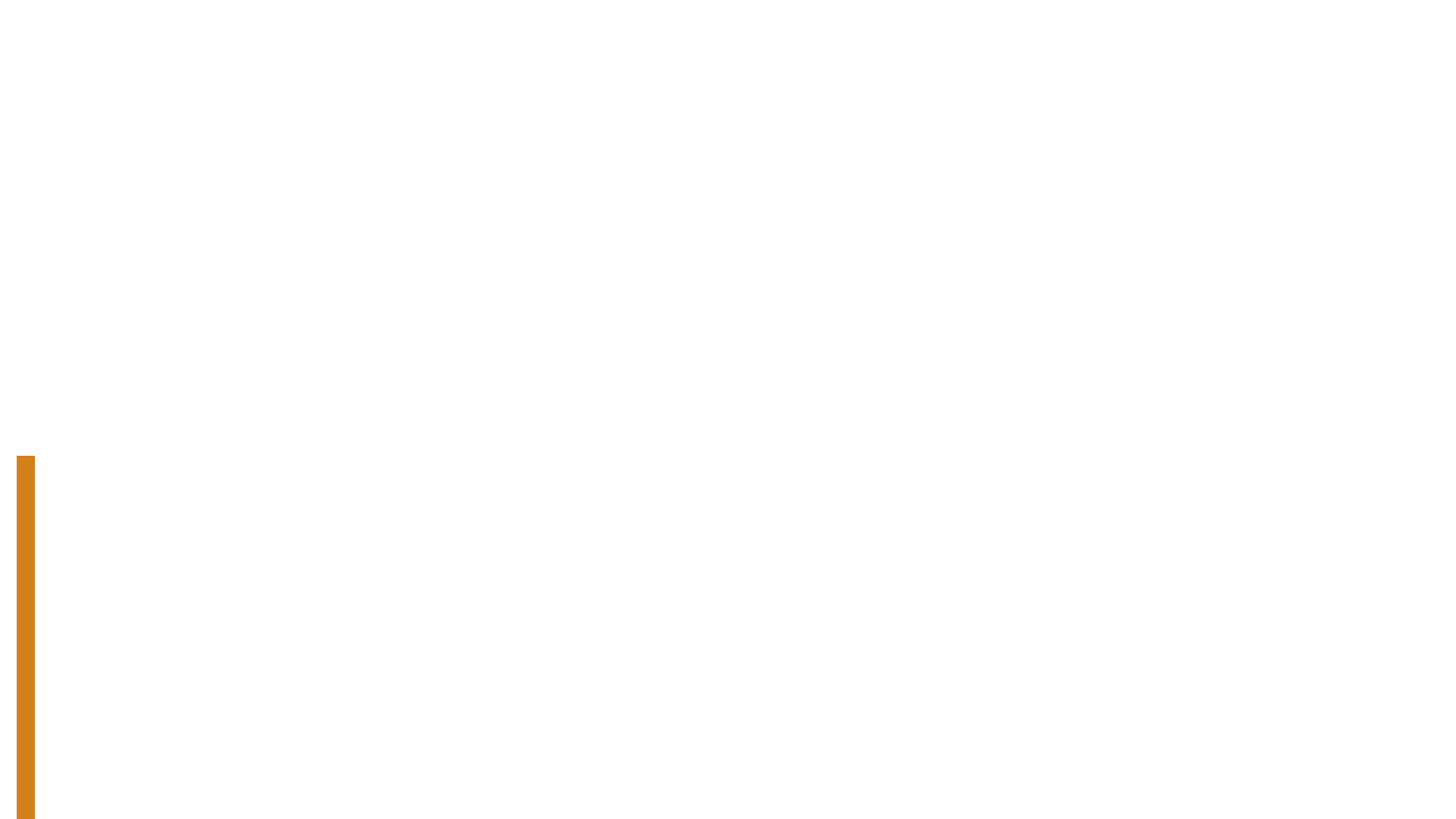 Para preguntas y sugerencias escríbanos a los  siguientes correos electrónicos
Ejecutiva1@comitepuertoazul.org
2. Ejecutiva2@comitepuertoazul.org
3. Ejecutiva4@comitepuertoazul.org
31
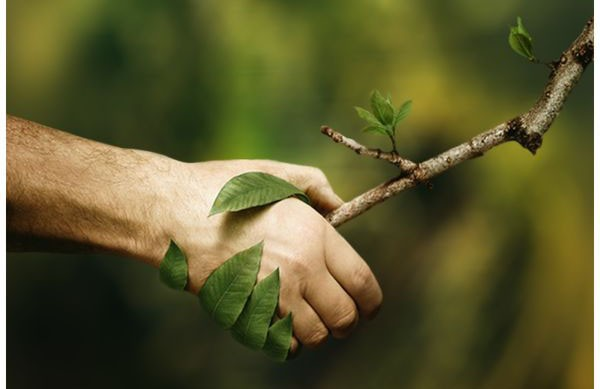 Puerto Azul, transparente, seguro y solidario
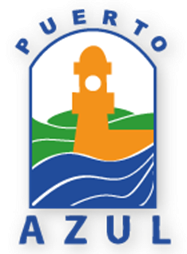